MAKING SCIENCE MATTER
Optimizing the Research Portfolio
Rick Spinrad, Ph.D., CMarSci
NOAA Chief Scientist
National Oceanic and Atmospheric Administration  |  NOAA
SUSF Federal R&D Agency Workshop
October 9, 2015
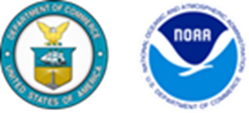 Support transportation & commerce
Facilitate sustainable agriculture, fisheries, & aquaculture
Protect life & property & create business opportunities




Safeguard communication and electric infrastructure
Assist communities & provide recreationa l opportunities
Inform renewable energy business decisions
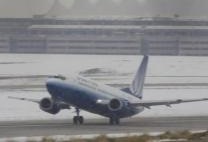 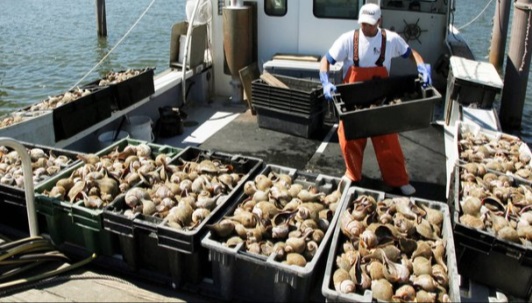 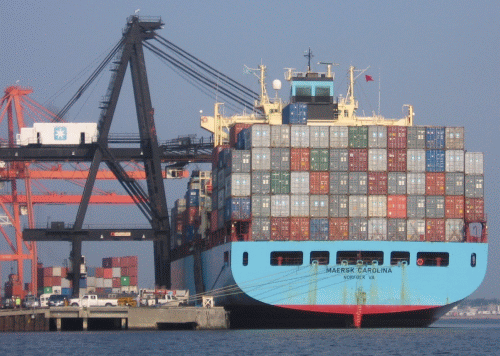 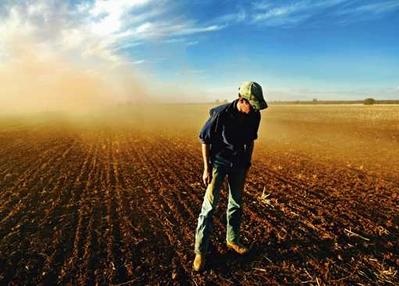 NOAA SUPPORTS BUSINESSES, COMMUNITIES, & THE FUTURE
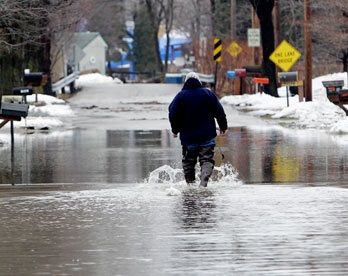 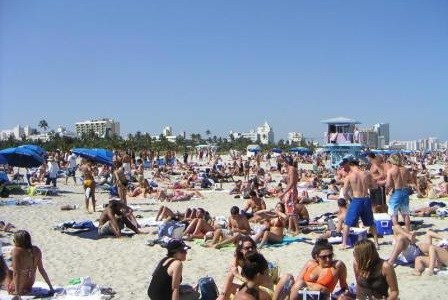 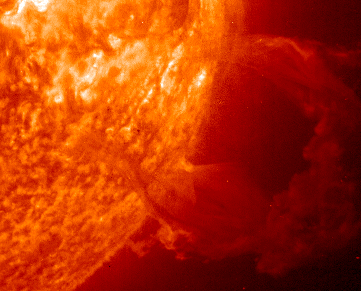 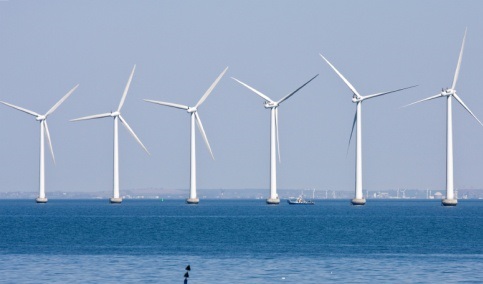 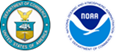 2
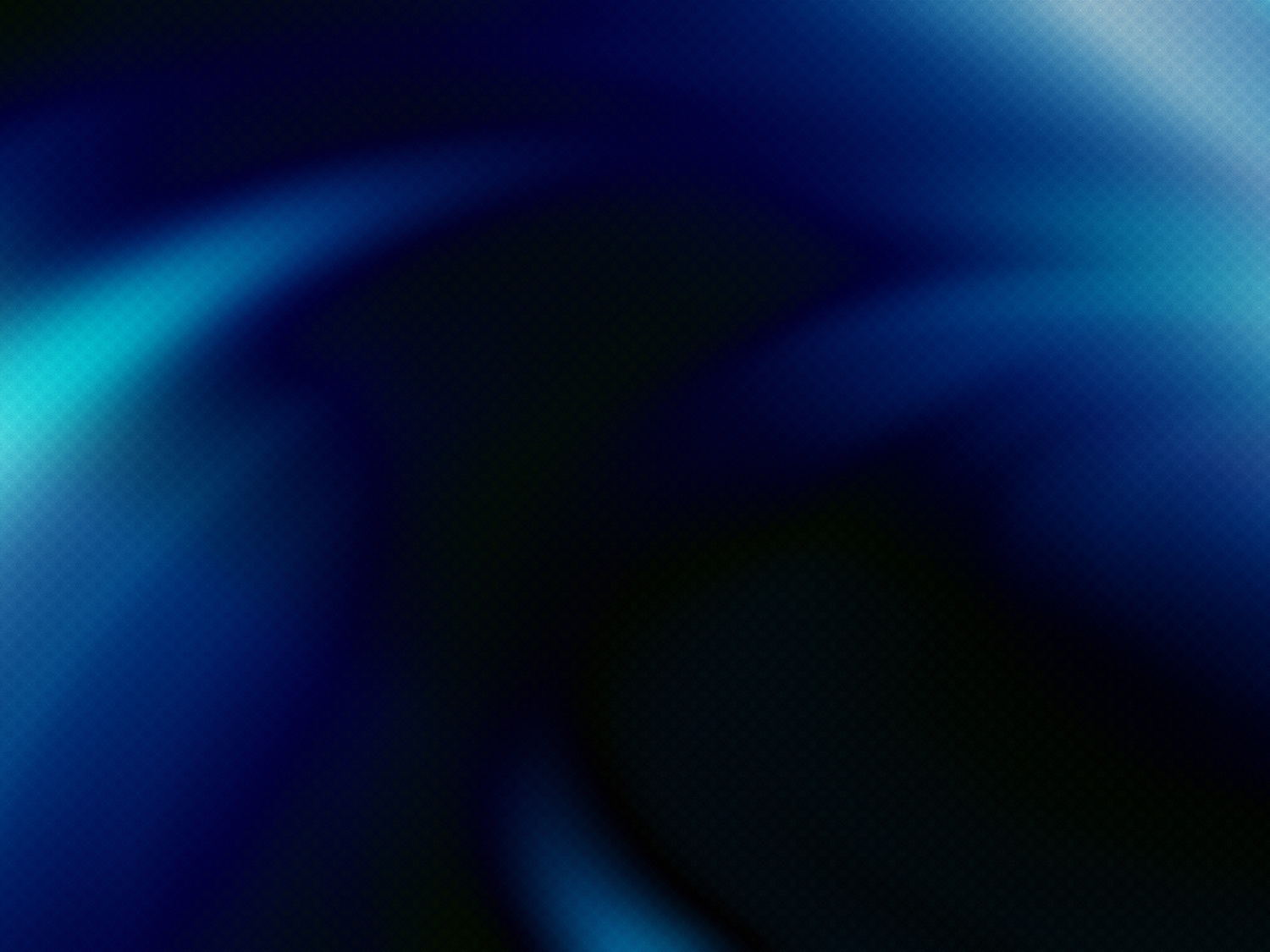 MISSION REQUIREMENTS
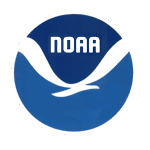 “Timely, actionable, reliable”
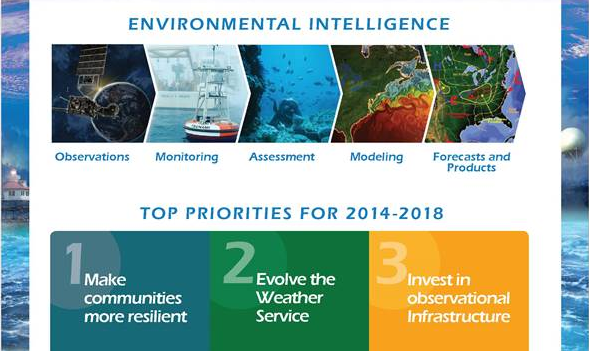 SCIENCE-BASED SERVICES AGENCY
A predictive understanding of the Earth system
3
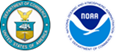 STRATEGIC RESEARCH GUIDANCE MEMORANDUM
Mission alignment
Research balance
Workforce excellence
Scientific integrity
Facilities and infrastructure
Partnerships
Transitioning R&D
Accountability
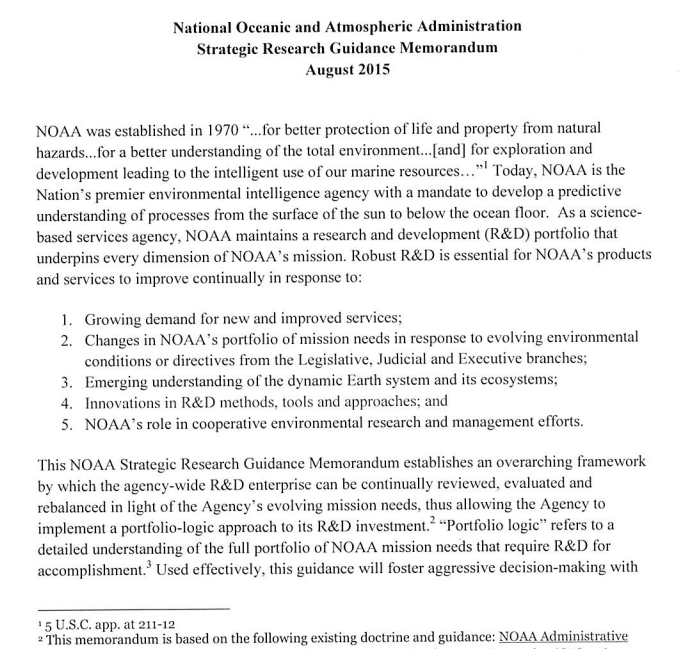 FRAMEWORK OF PRINCIPLES
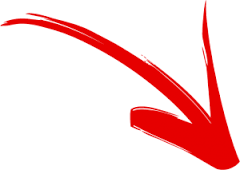 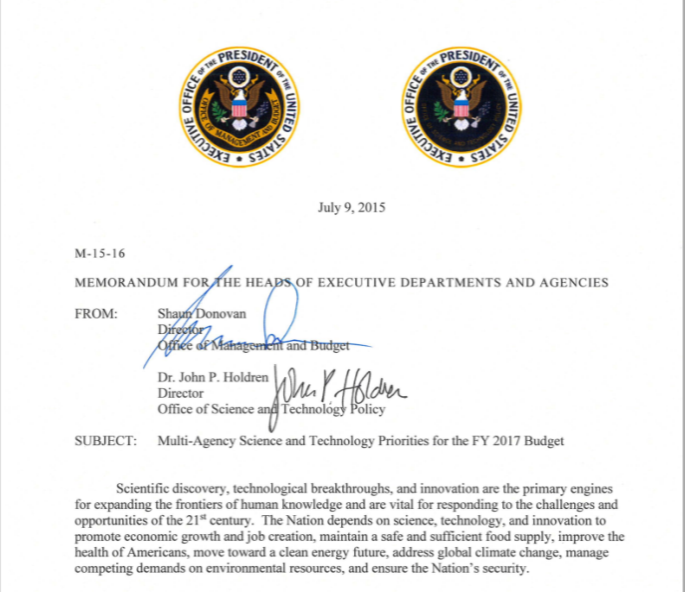 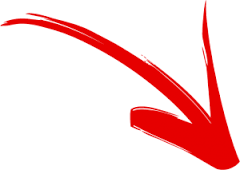 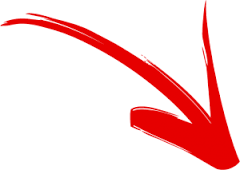 FY18 Priorities
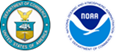 STRATEGIC RESEARCH GUIDANCE MEMORANDUM:  Part I
Framework of Principles
Mission alignment  
Transitioning R&D
Research balance
Partnerships
Facilities and infrastructure
Workforce excellence
Scientific integrity
Accountability
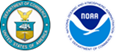 MAJOR CHALLENGE
R2X
Transition into applications, operations, utilizations, and commercialization
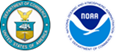 PROCESSES
RESEARCH
RLs 1-2
Research & Development
DEVELOP
RLs 3-5
DEMONSTRATE
RLs 6-8
Transition
LIFE CYCLE PHASE OF SCIENCE & TECHNOLOGY
DEPLOY
RL9
Operations & Applications
Tailored to Requirements
Broadly relevant to NOAA mission
SCOPE OF SCIENCE & TECHNOLOGY
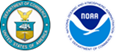 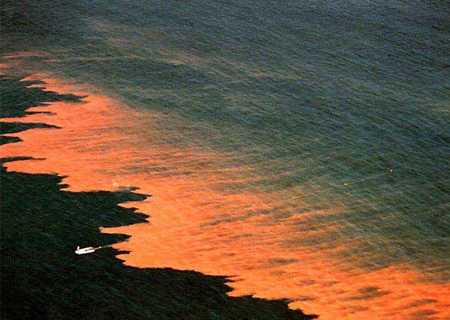 R2X MATTERS
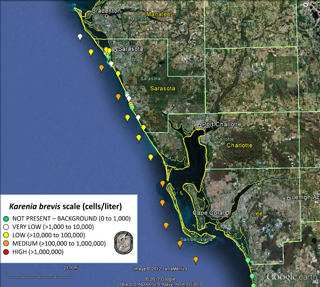 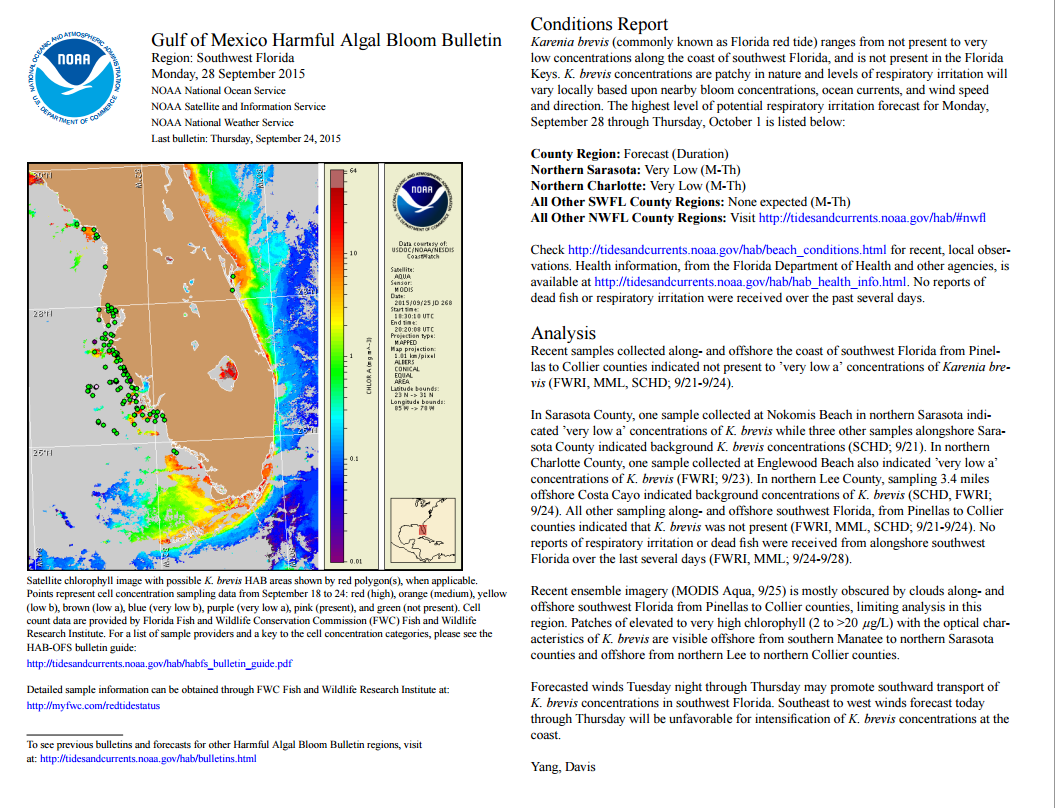 Red tide alerts now inNWS Beach Hazards Statement
ECOLOGICAL FORECASTING
Operational Harmful Algal Bloom Forecasts
Karenia brevis in the Gulf of Mexico
8
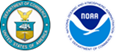 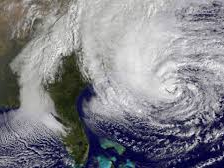 R2X MATTERS
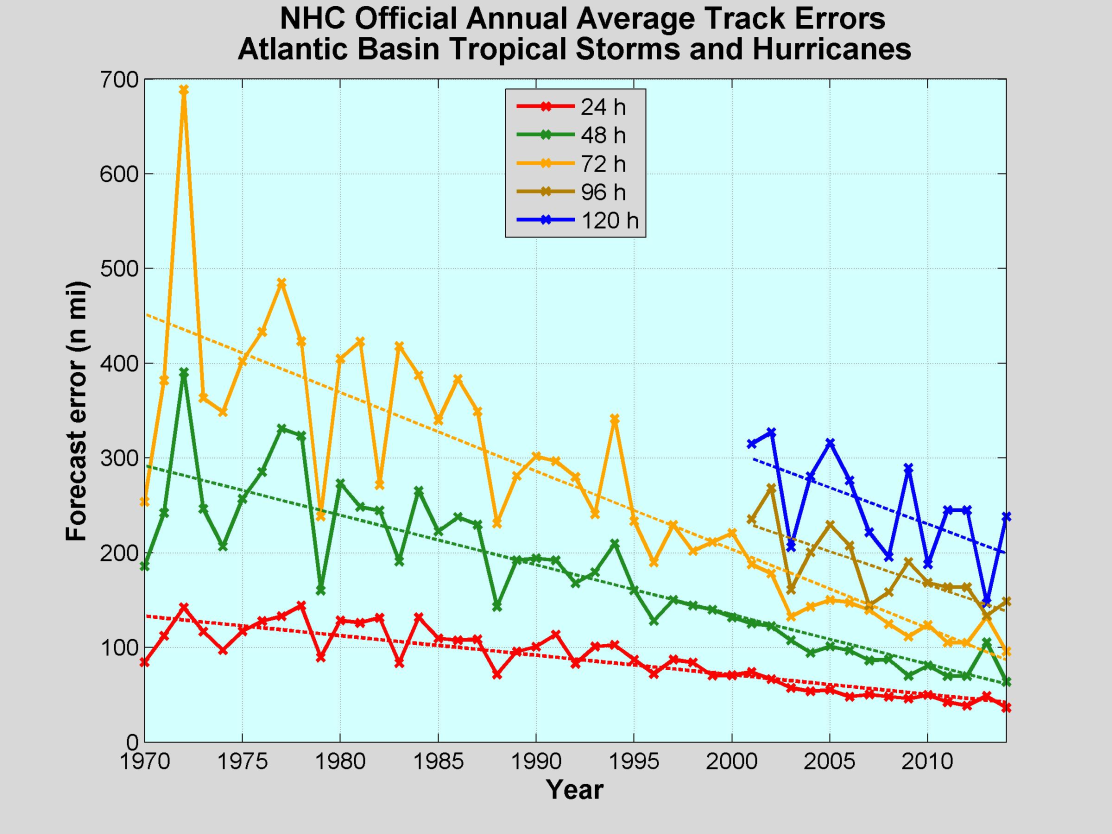 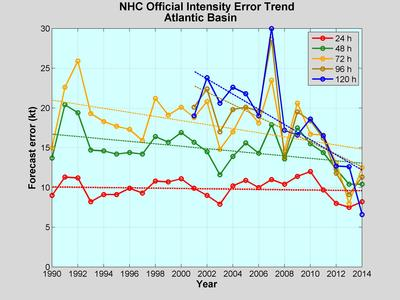 HURRICANE FORECASTING
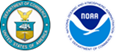 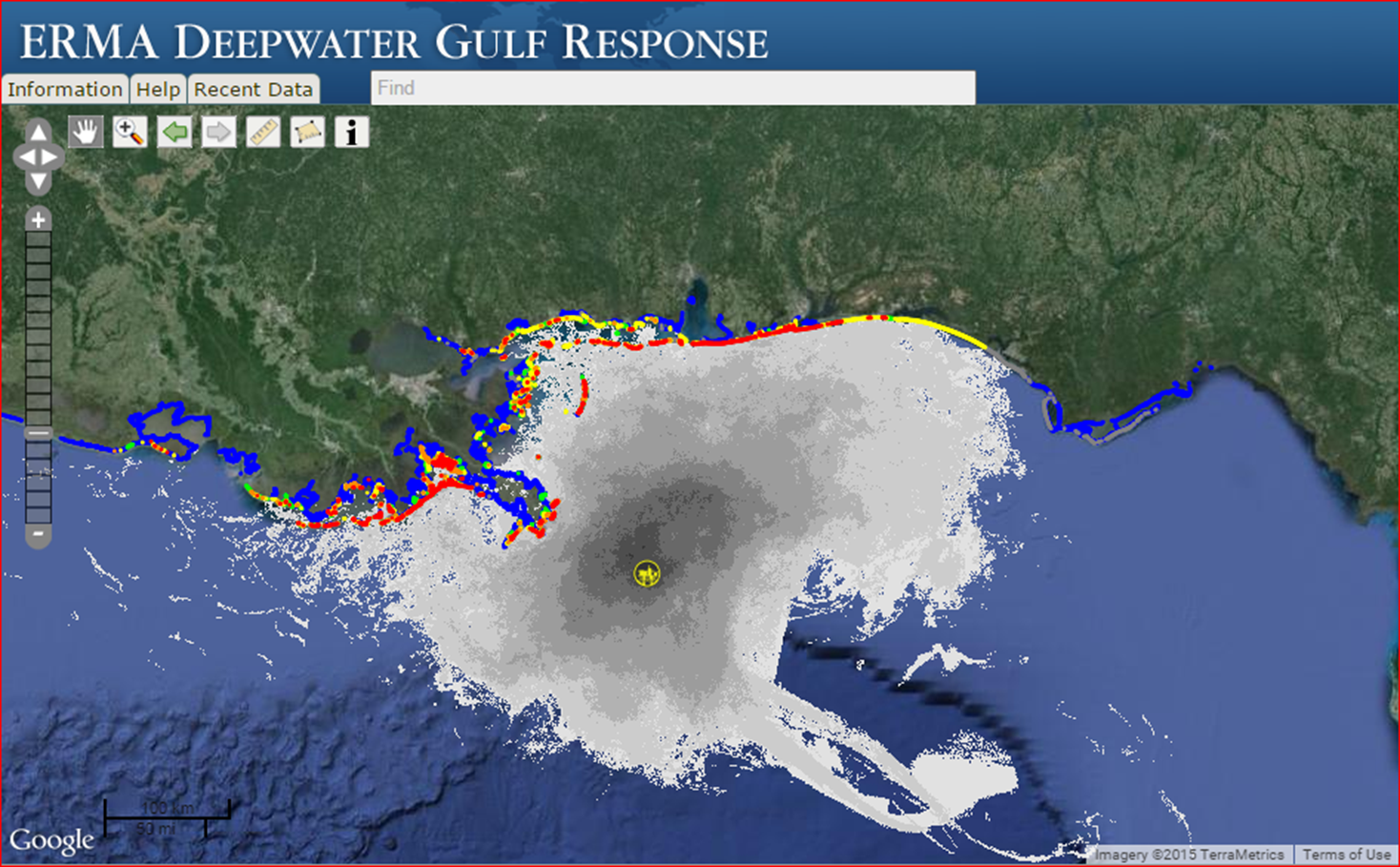 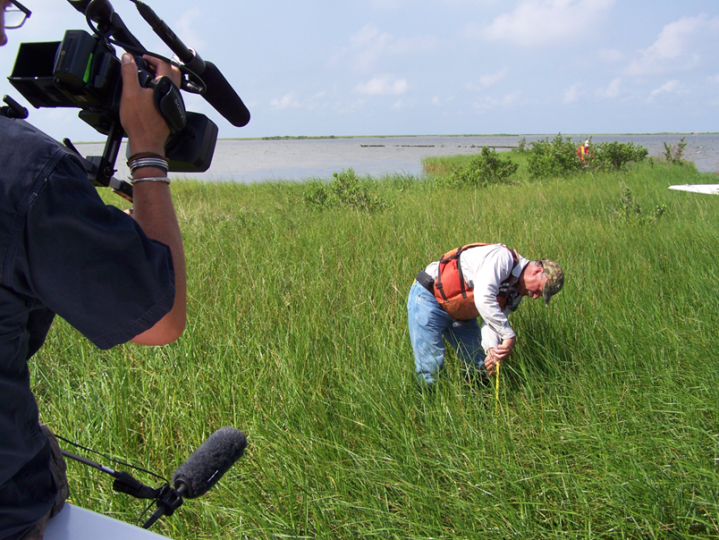 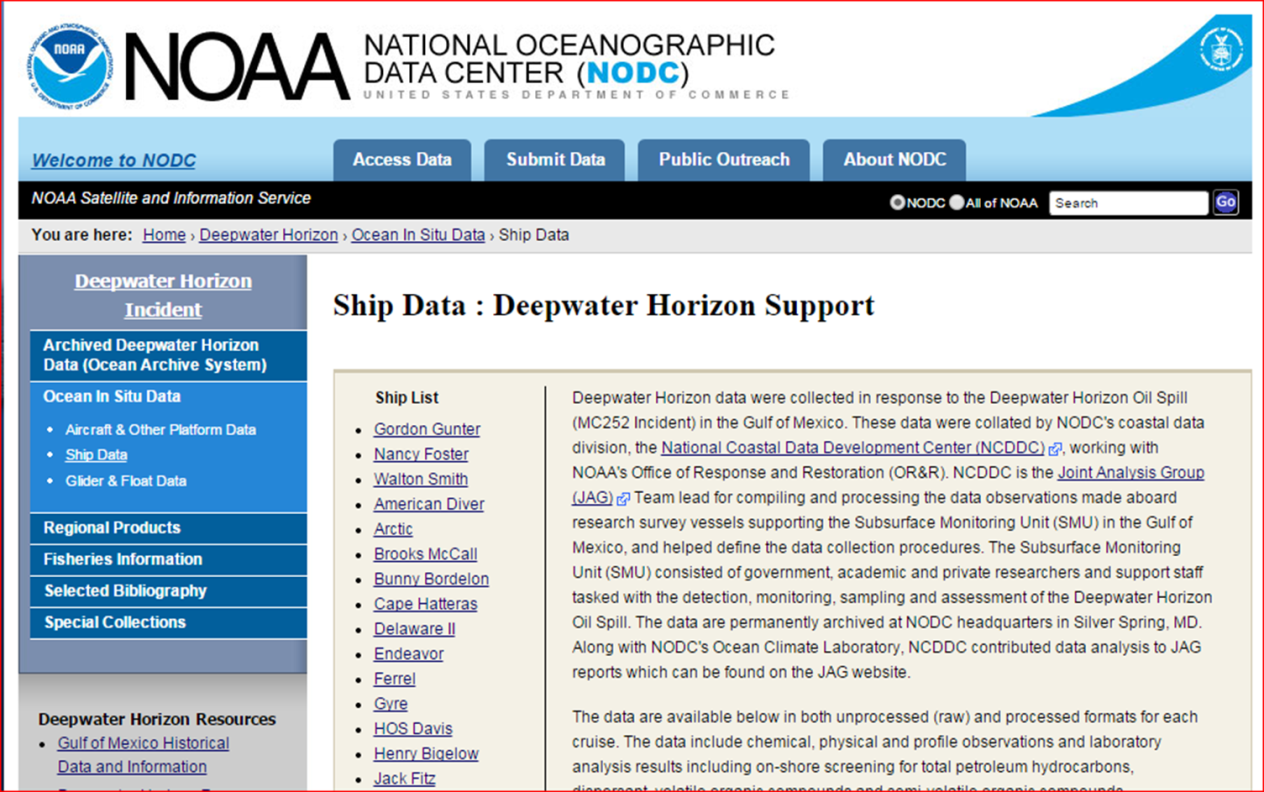 R2X MATTERS:  OIL SPILL SCIENCE
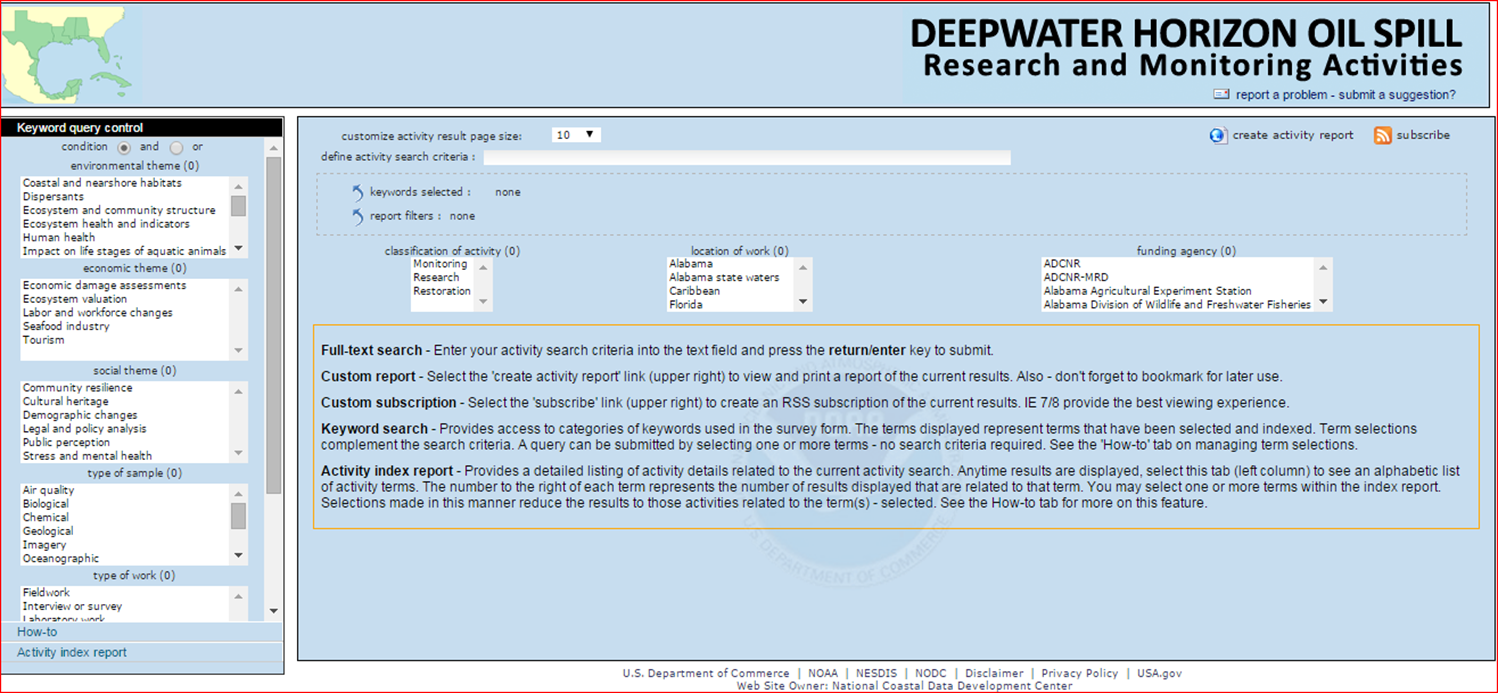 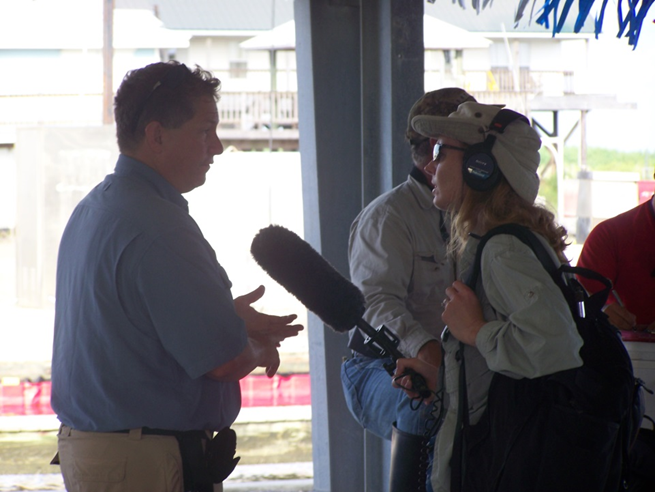 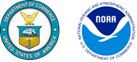 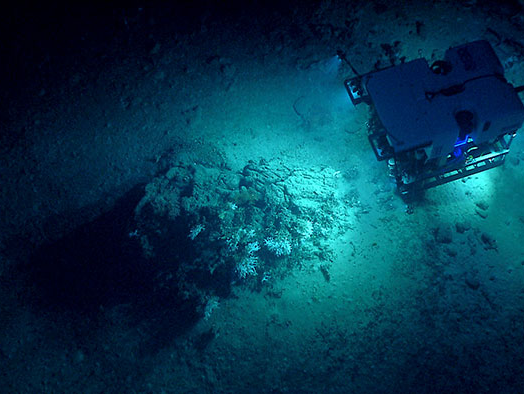 R2X MATTERS
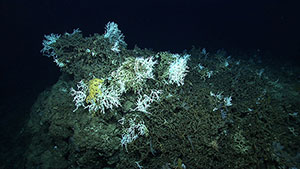 ECOSYSTEM-BASED MANAGEMENT
NOAA 2014 Gulf of Mexico Mission
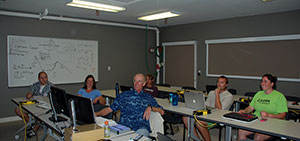 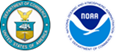 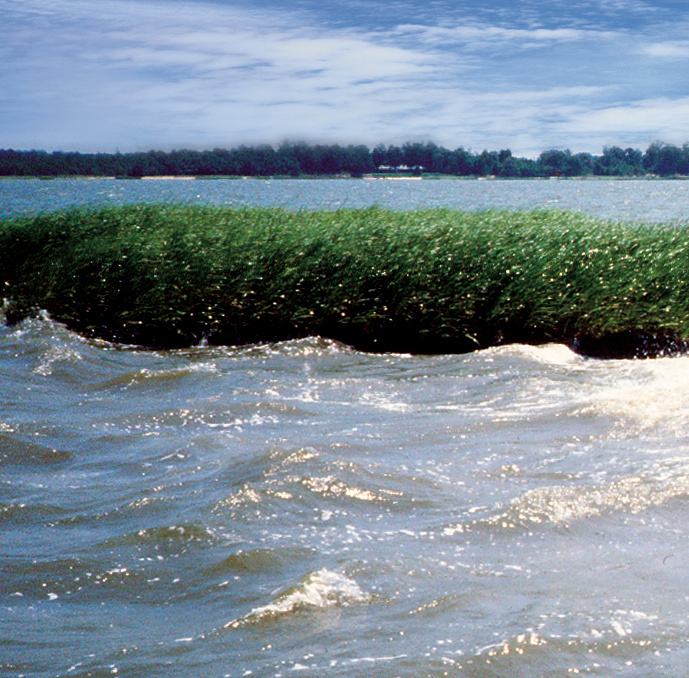 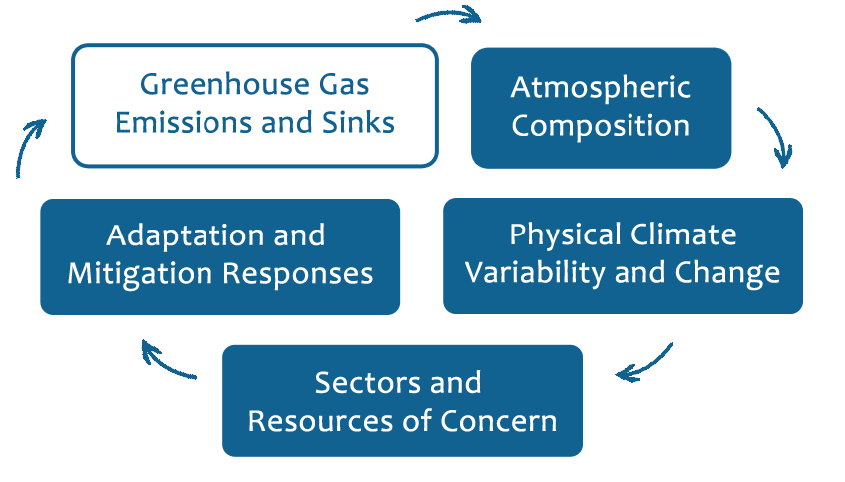 R2X MATTERSNATIONAL CLIMATE INDICATOR SYSTEM
globalchange.gov/exp.ore/indicators
Physical, ecological, and societal indicators  to inform decision making on multiple scales
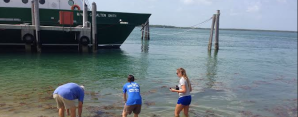 CITIZEN SCIENCE
CO-DESIGN
BISCAYNE BAY WATER WATCH
Miami Waterkeeper  ·  Florida Sea Grant   IF/IFAS Extension Miami-Dade County
University of Miami
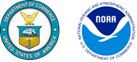 What do we want
IN THE FUTURE?
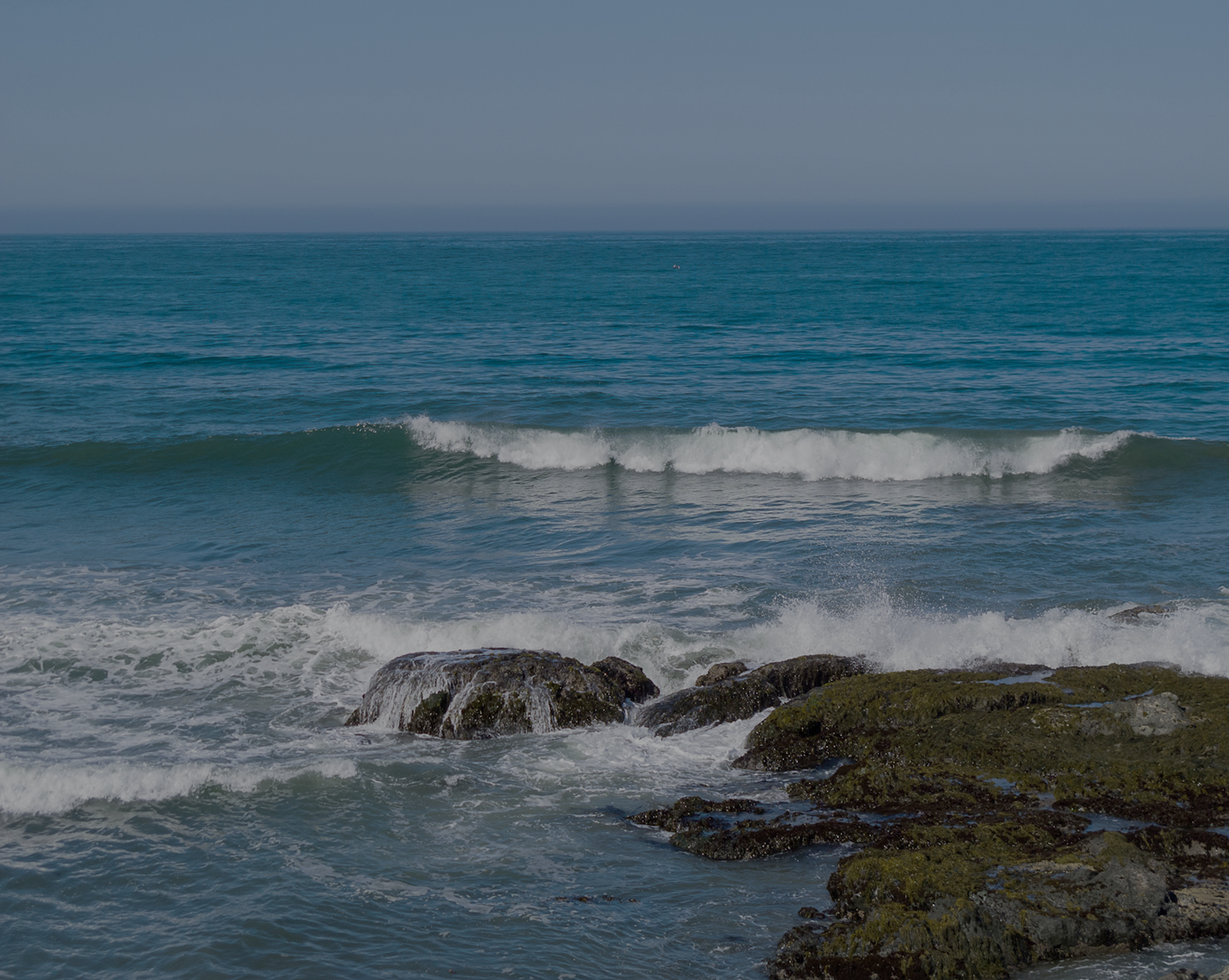 TECHNOLOGY CHALLENGES
Portable devices/communications
Robust observing capabilities
Adaptive sampling
Relocatable, stable systems
Adverse environments
Sensors
Citizen science/dual-use
Affordable
Real-time, accurate, precise
Easy to use
Unattended for extended time
Platforms
Next generation autonomous vehicles
SCIENTIFIC CHALLENGES
Integrated Earth system processes & predictions
Observing system optimization
Decision science, risk analysis and risk communication
Data science
Water prediction
Arctic
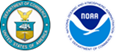 [Speaker Notes: Message:  Scientific challenges (SRGM: part II – FY18 priorities)

Integrated Earth system processes & predictions
Observing system optimization
Decision science, risk analysis and risk communication
Data science
Water prediction
Arctic

Segue:  OBTW...challenges beyond what we do with respect to R&D....how we do it]
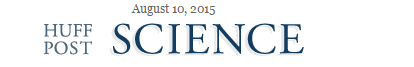 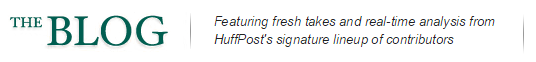 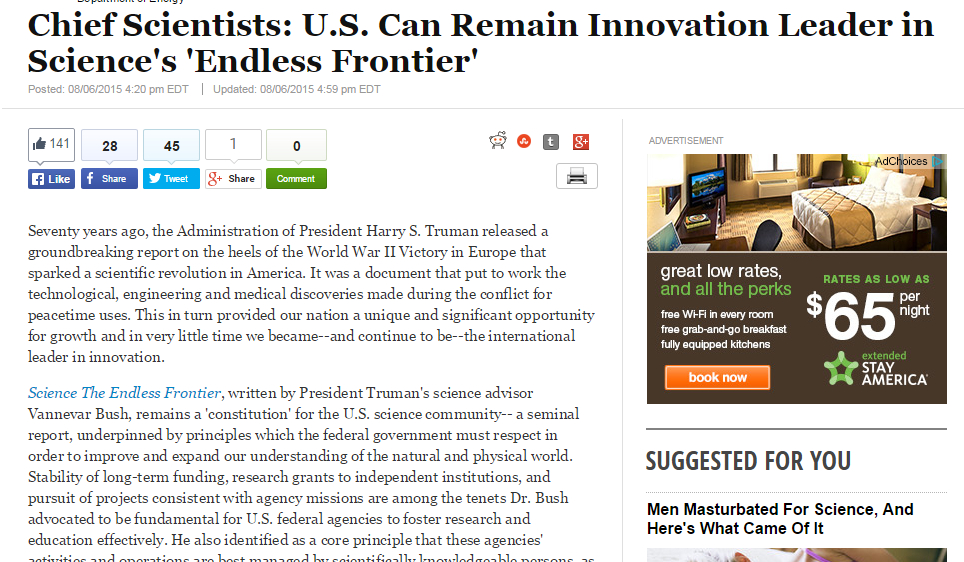 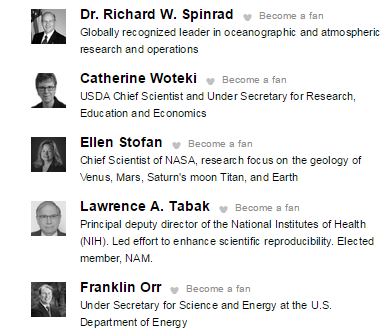 www.huffingtonpost.com
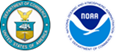 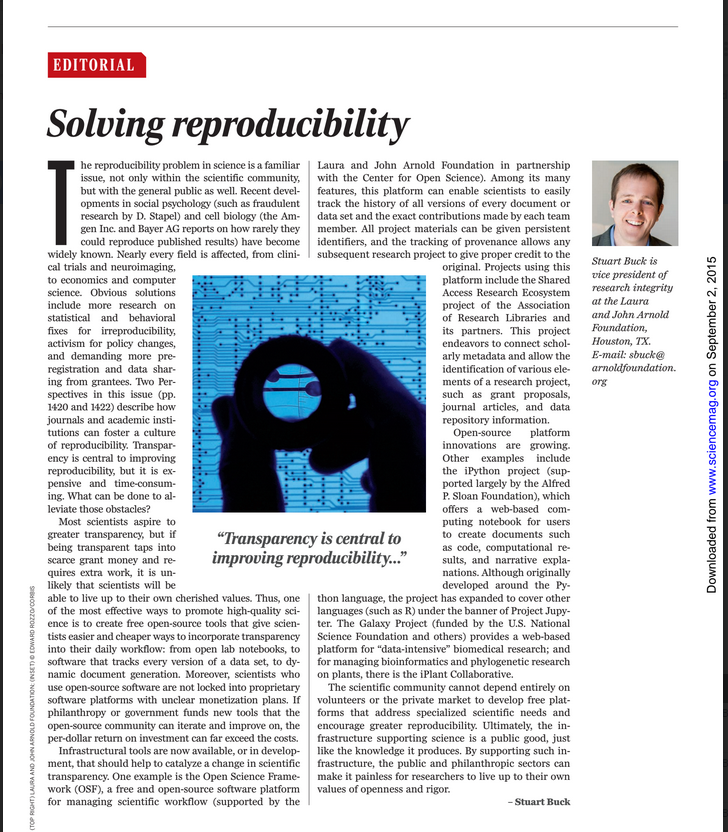 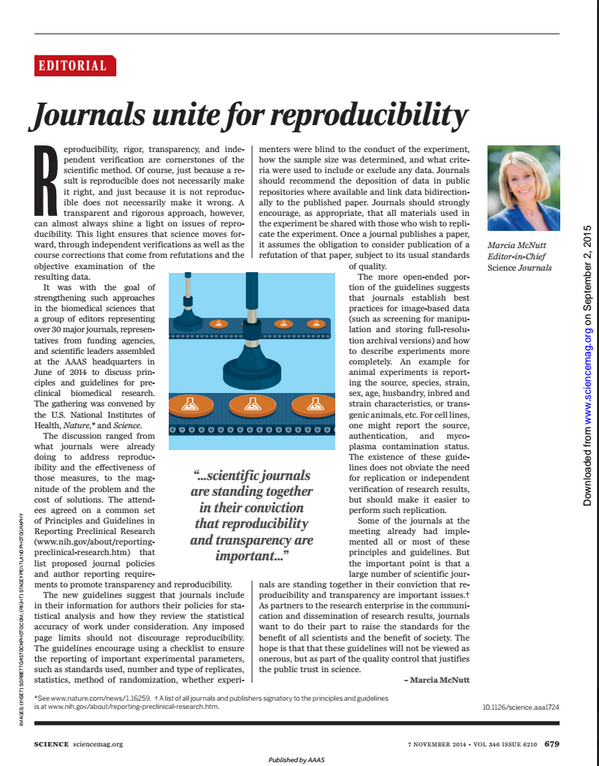 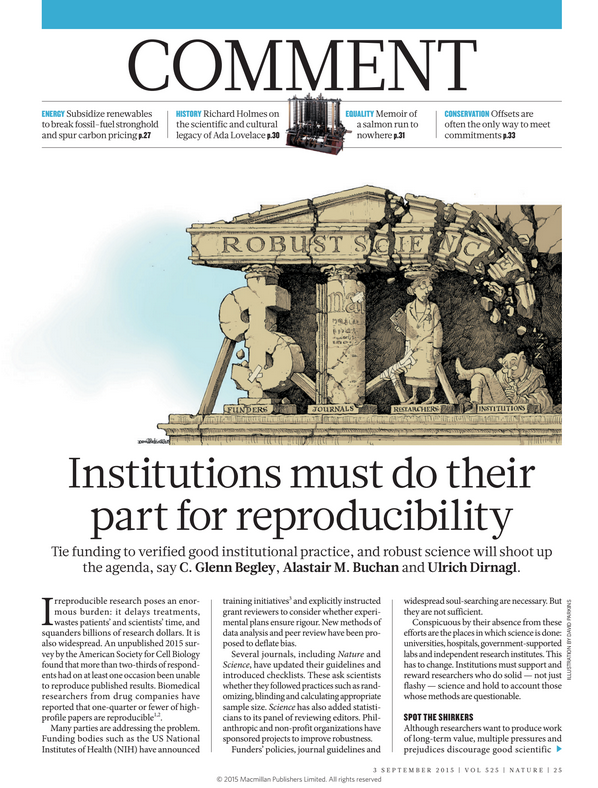 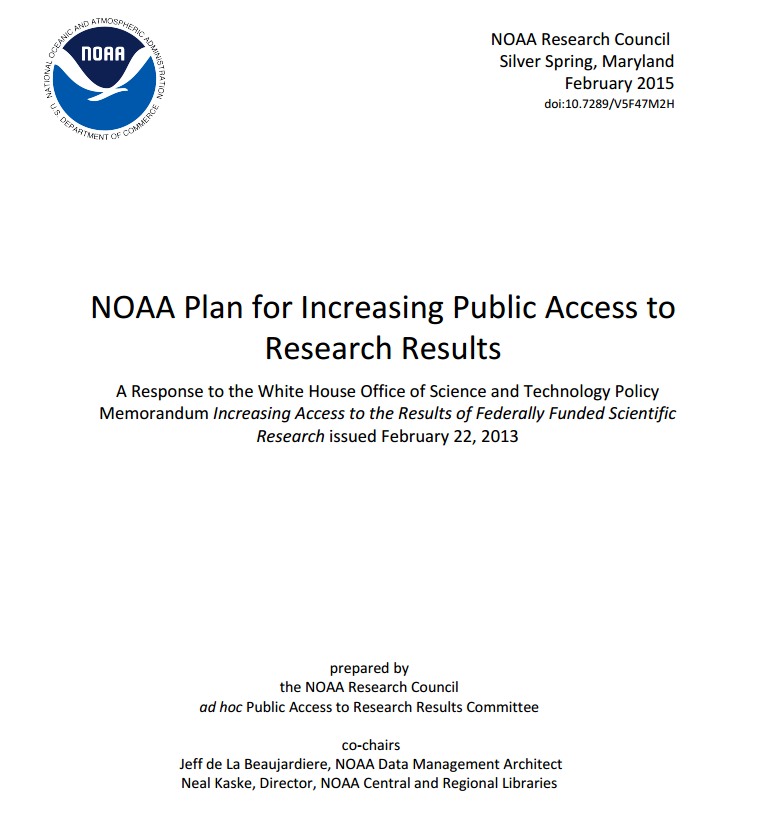 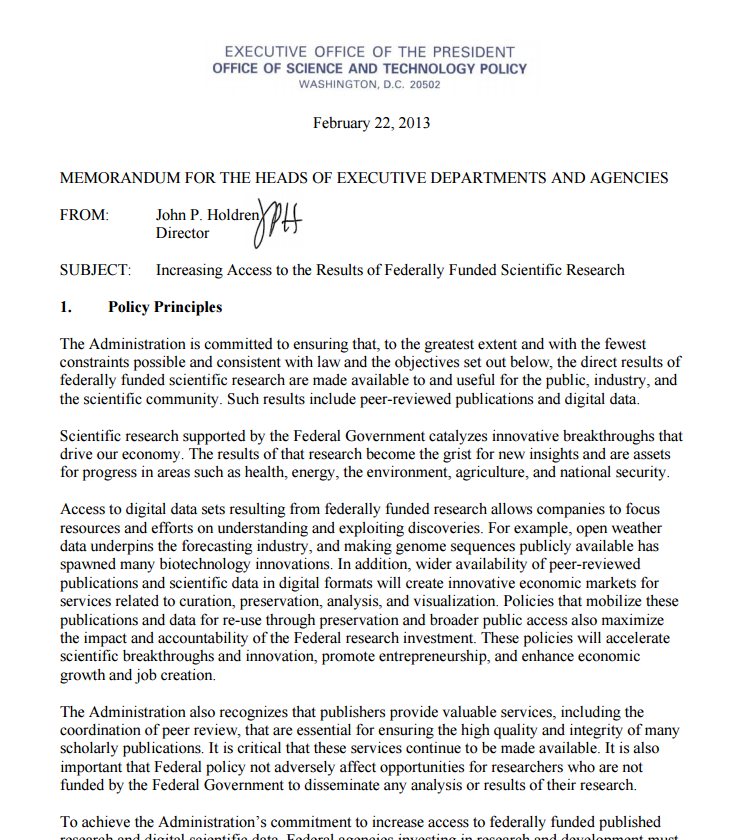 PUBLIC ACCESS TO RESEARCH RESULTS
http://docs.lib.noaa.gov/noaa_documents/NOAA_Research_Council/NOAA_PARR_Plan_v5.04.pdf
STRATEGIC RESEARCH GUIDANCE OUTCOMES
“Better” products
Clearer direction of research priorities
Coordinated priorities & responsibilities
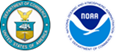 THANK  YOU
www.noaa.gov
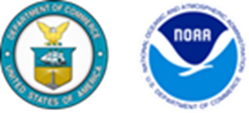